Nosocomial infections:Any infection acquired by a patient while being hospitalized, which were not present nor incubating during admission.  incubation period is at least 48 hours after admission.
Sources of nosocomial infections:1. ENDOGENOUS  SOURCES ------(50%)           Patients own flora - - Auto-Infection 2. EXOGENOUS SOURCES----(50%)
Other patients
     Health care prsonnel ”carriers”
     Medications & treatments
     Visitors
     Fomites  (bed sheets, instruments)
     Hospital Environment        (Air, food, water)
Predisposing factors of nosocomial infections
HOST FACTORS 
      Age
      Health status
                 underlying disease
                 Immune status
2.  TREATMENT
Surgery
   Instruments & foreign bodies introduced
   Theraputic agents
       Immunosuppressive drugs 
          Ionizing radiation
          Broad spectrum antibiotics     
    Length of hospitalization
Classification of surgical proceduresCleanno entry into GI/GU/Resp tractlow riskinfection usually exogenousClean contaminatedno significant spillagee.g. cholecystectomyinfection rates 5-10 %Contaminated Significant spillage of bacteria expected Infection rate 18-20%DirtyPerforated viscus drainage of abscess Infection rate often >30%
3.  ENVIRONMENT
Overcrowding of patients
      Air & inaniment objects
      Medical devices
IMPORTANT CROSS-INFECTION ORGANISMS
Rate of CROSS-INFECTION ORGANISMS
Methicillin resistant  Staph. aureus(MRSA)     Resistant to Flucoxacillin and usually others     Sources:   -  Hospital personnel carriers       Colonization on nares, axilla, perineum, hands     -  Patients Wounds/Lesions May cause :	Wound infection 	Bacteraemia 	Skin/soft tissue infection 	U.T.I. 	Pneumonia etc.
Methicillin resistant  Staph. aureus(MRSA)------(cont) 	Spread By:                   	Hands 	Fomites 	Aerosols 	Becoming more common in the Community Control:           Eradication of carriers 	Barrier nursing 	Screening of other patients Staff
TUBERCULOSIS Open pulmonary TB (Sputum smear positive for AFB)  VIRAL INFECTIONS Chicken Pox  (Hepatitis B HIV)
Resistant Gram Negative Bacteria    Resistance to multiple antibiotics 	Organisms:	E .coli 	Proteus 	Enterobacter 	Acinetobacter 	Pseudomonas aeruginosa
Resistant Gram Negative Bacteria----(cont) May Cause: Bacteraemia U.T.I. Pneumonia Wound infection Control:        Antibiotic Policy Control of Infection Guidelines Prevention of Cross Infection especially on high risk areas
Implications of nosocomial infections

Consequences for patients:
          Affects approx. 10% of all in-patients 
     delays discharge  
      delay post-operative wound healing
      prolonged suffering
      direct cause deaths 

 2.  Consequences for the community:
      Healthy personnel acquire infections
       Dessiminate pathogens to the community”carriers”
Implications of nosocomial infections-----cont
3. Consequences for the hospital:
          Malpractice suits.
          Financial loss 
            (estimated loss > 2 billion$/year)
General  preventive principlesGood general ward hygiene: 	-   No overcrowding 	-   Good ventilation 	-   Regular removal of dust 	-   Wound dressing early in day 	-   Disposable equipment              -   Preventing cross infection HAND WASHING 	 most important -                     Before and after patient contact 	     Before invasive procedures
PREVENTING CROSS INFECTION If known or suspected on admission to hospital, or detected following admission:	-   Isolation (barrier precautions) 	-   Inform Infection Control team 	-   Treatment - if appropriate 	-  Regular surveillance
Wound, skin & blood precations
Enteric precautions
Respiratory precautions
Protective isolation
Hand hygiene is the simplest, most effective measure for preventing hospital-acquired infections.
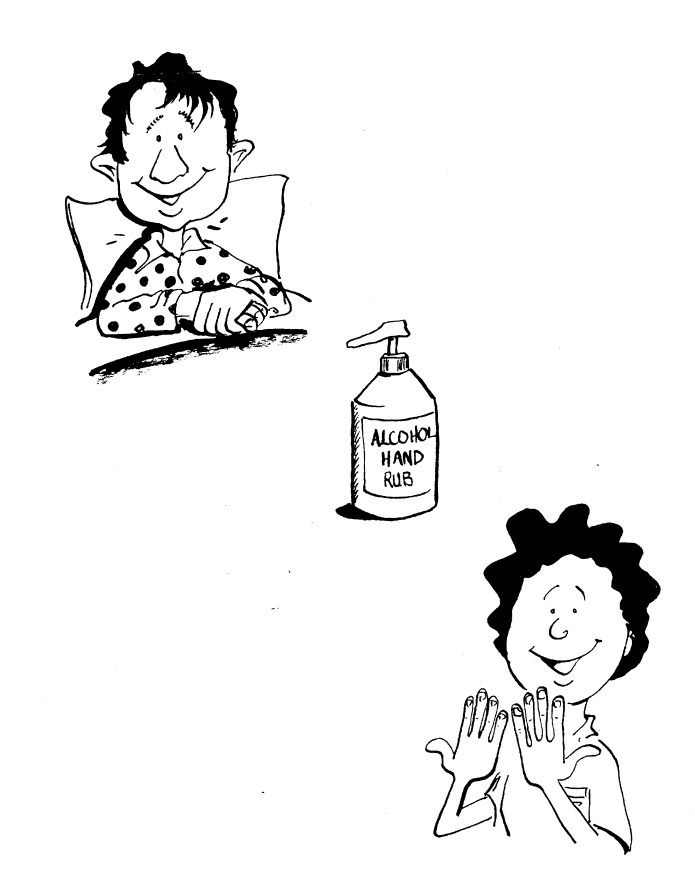 Hospital proceedures that lead to colonizationof germs on hands
Healthcare workers can get 100s to 1000s of bacteria on their hands by doing simple tasks like: 

pulling patients up in bed
taking a blood pressure or pulse
touching a patient’s hand
rolling patients over in bed
touching the patient’s gown or bed sheets
touching equipment like bedside rails, overbed tables, IV pumps
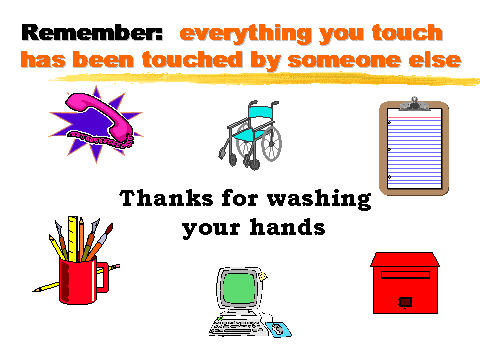